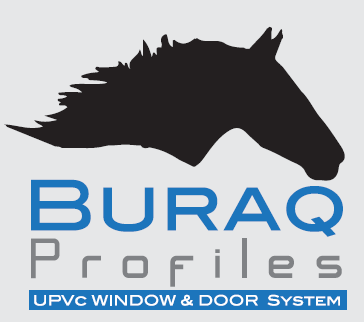 Fiber To The Permises
Where Designs  meets
Innovation
GLASS WORLD
2008
Journey
Begins
GLASS WORLD INNOVATION (PVT) Ltd.
2016
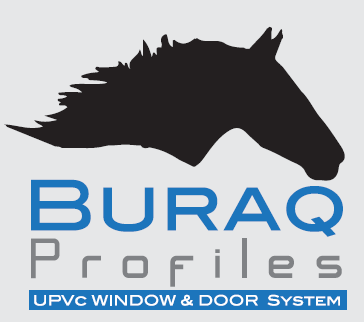 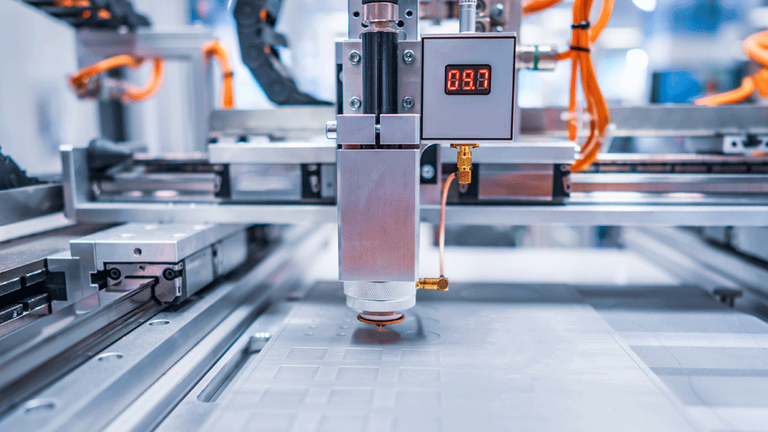 UPVC
2
To Explore more prospects beyond our field of expertise. Demonstrate the vast potential of our Group by reaching out to other markets of the world. Create an exemplary value chain of our products and services for our future clients across the world.
Vision
Mission
To become a supplier of choice for our clients by offering them unmatched customized products and services, and wish to develop a long-term relationship with them.
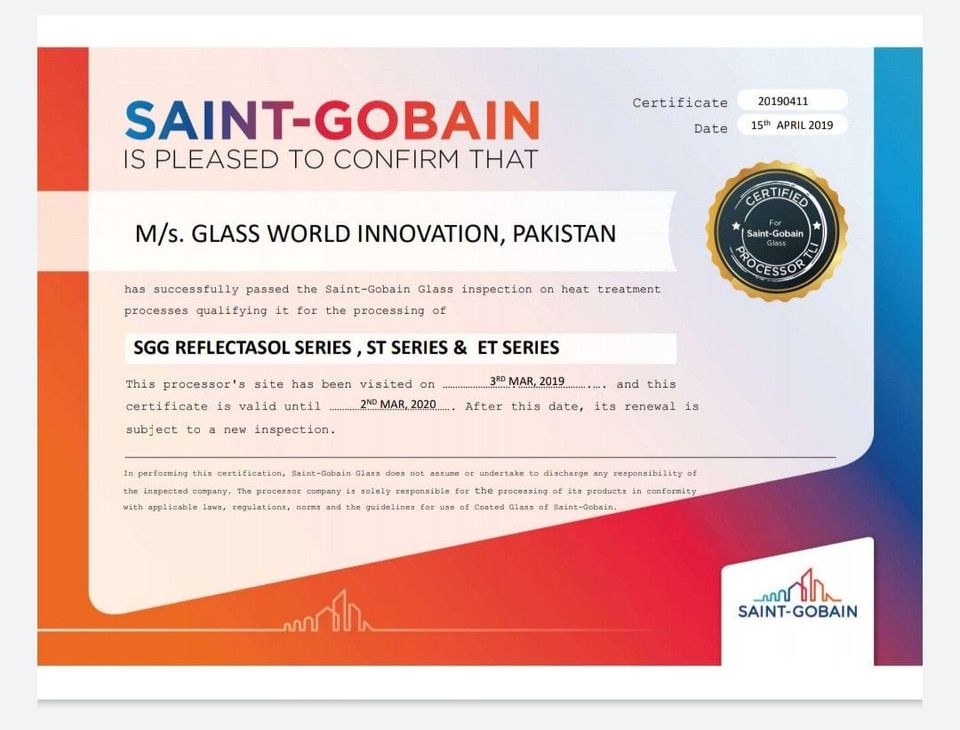 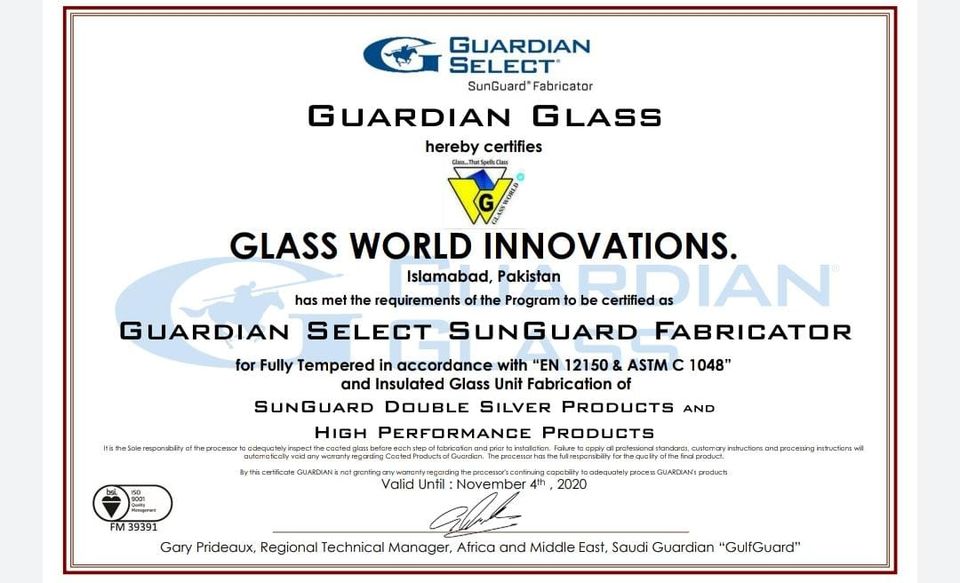 Products
          &
Certifications
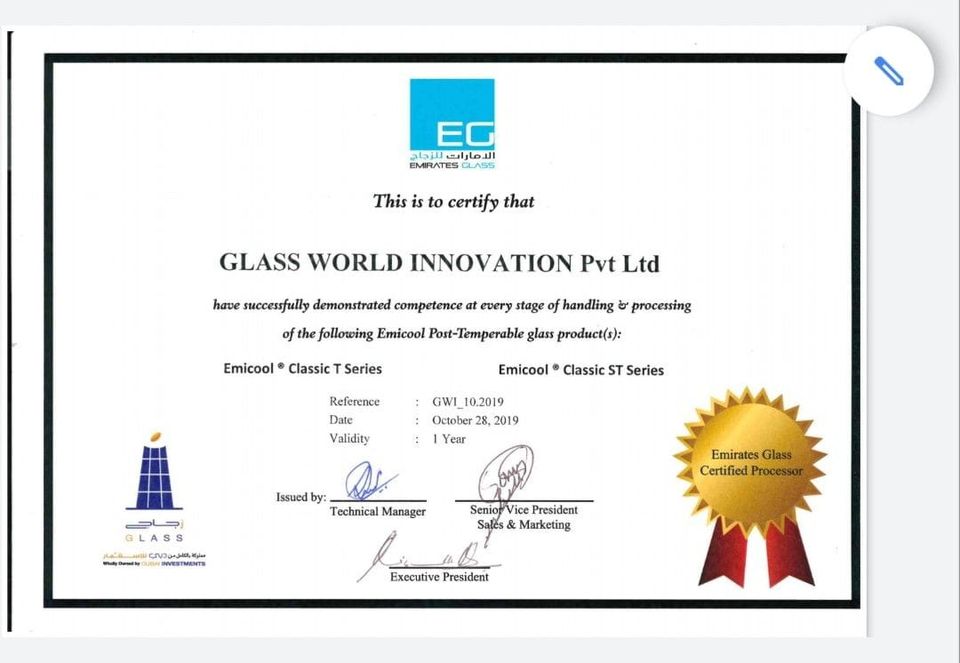 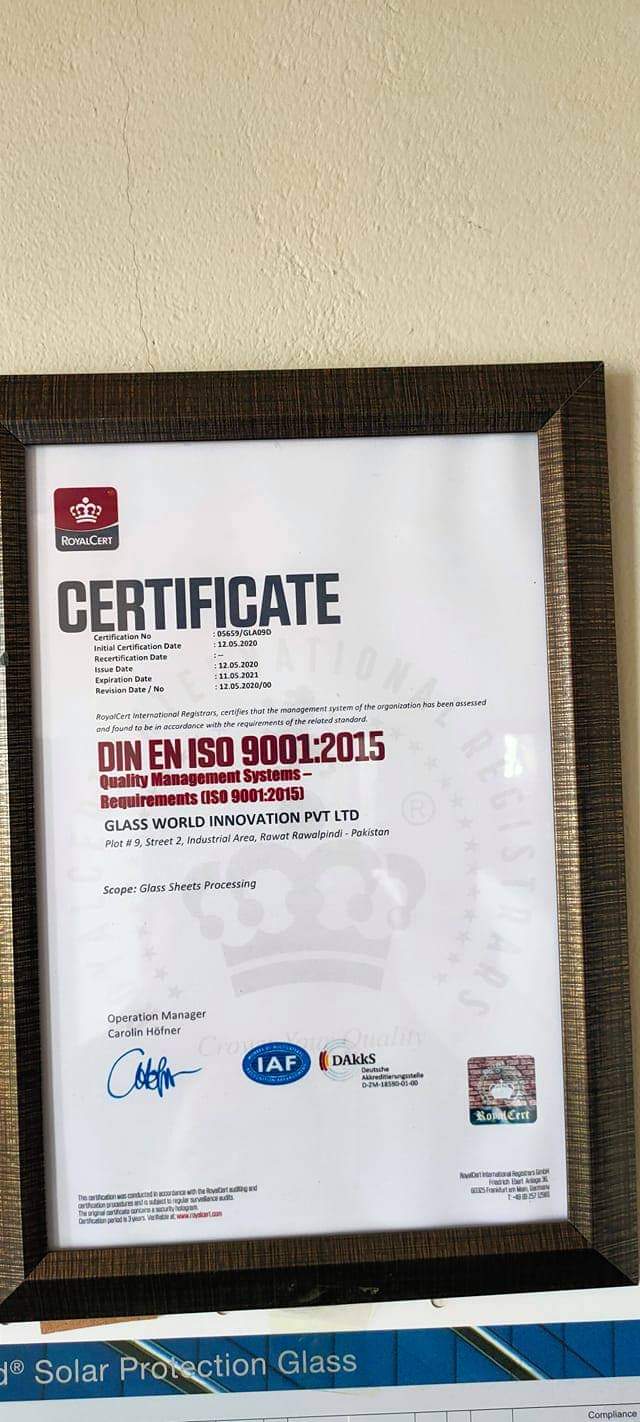 Business
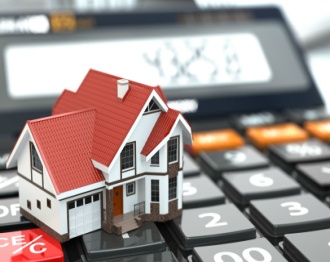 Is Not
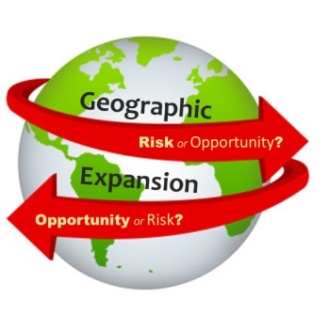 What
Geographical
Expansion
Demographical
Audience
We Invest
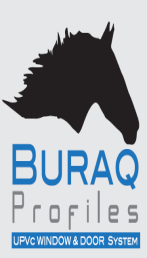 CRM
Business
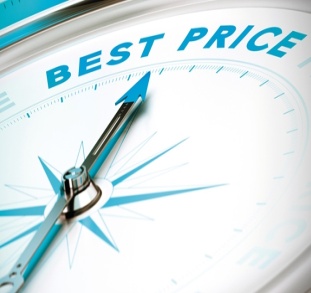 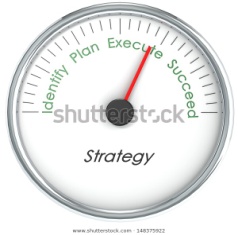 Is
What
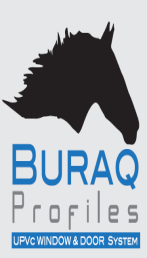 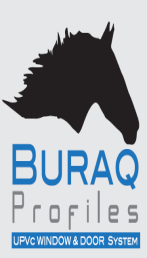 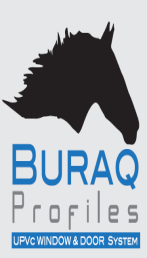 Projects
We Harvest
Prices
6
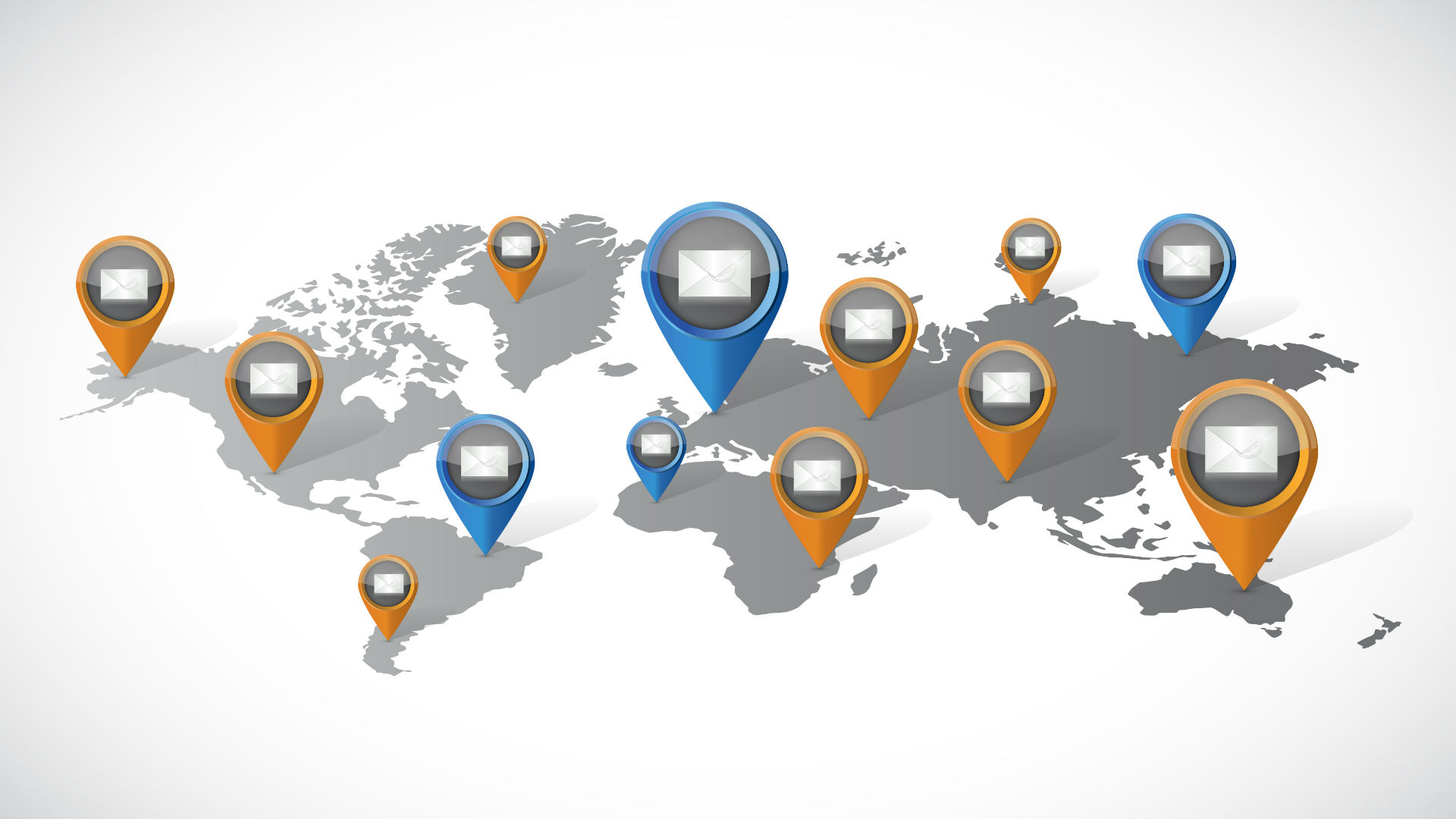 Geographical Expansion
Twin Cities
Gawadar
Attock
GB
Lahore
KPK
Karachi
Peshawar
Shaikhupura
7
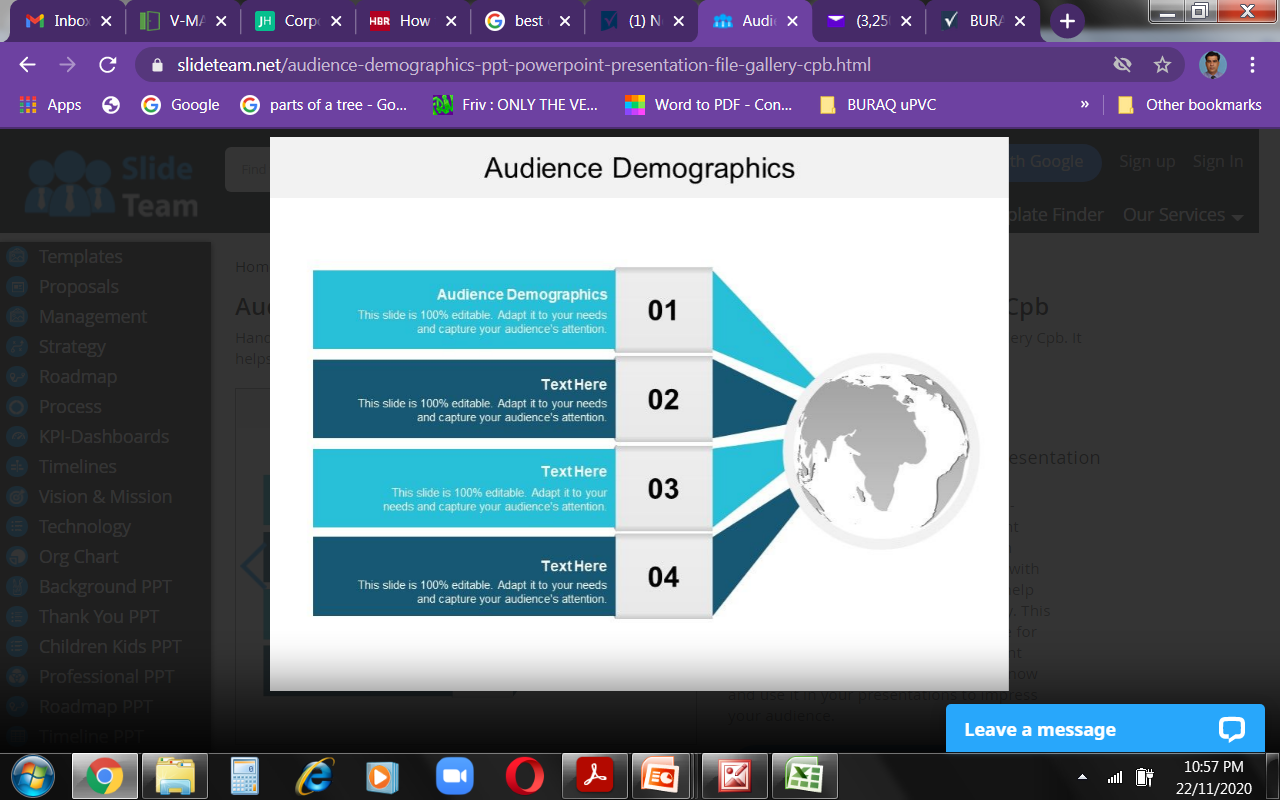 Demographical Audience
High-rise Plazas
Hospitals
Schools
Universities
Farm Houses
10
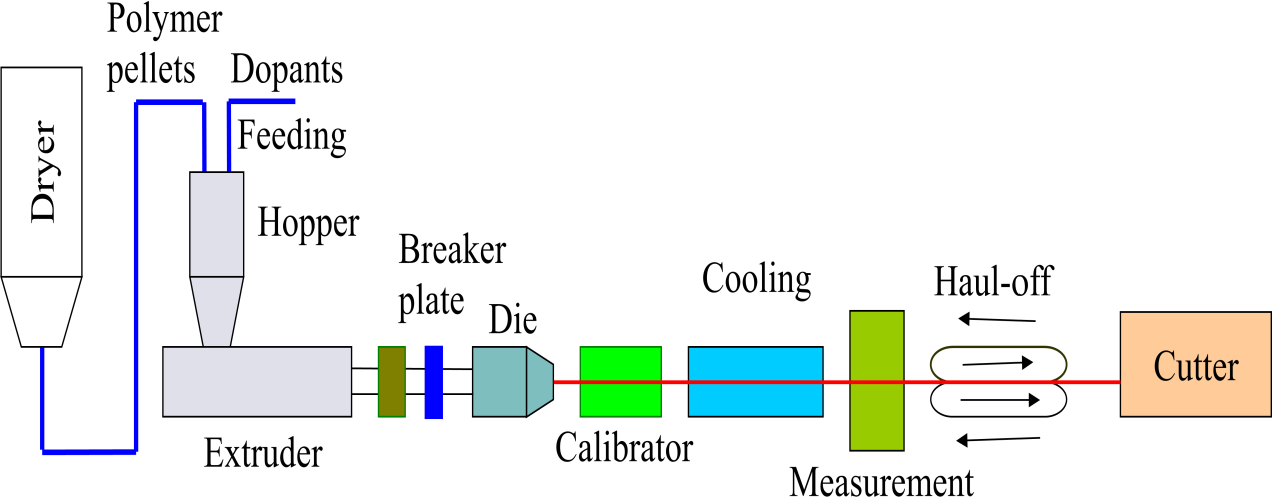 PROCESS
COMPOSITION
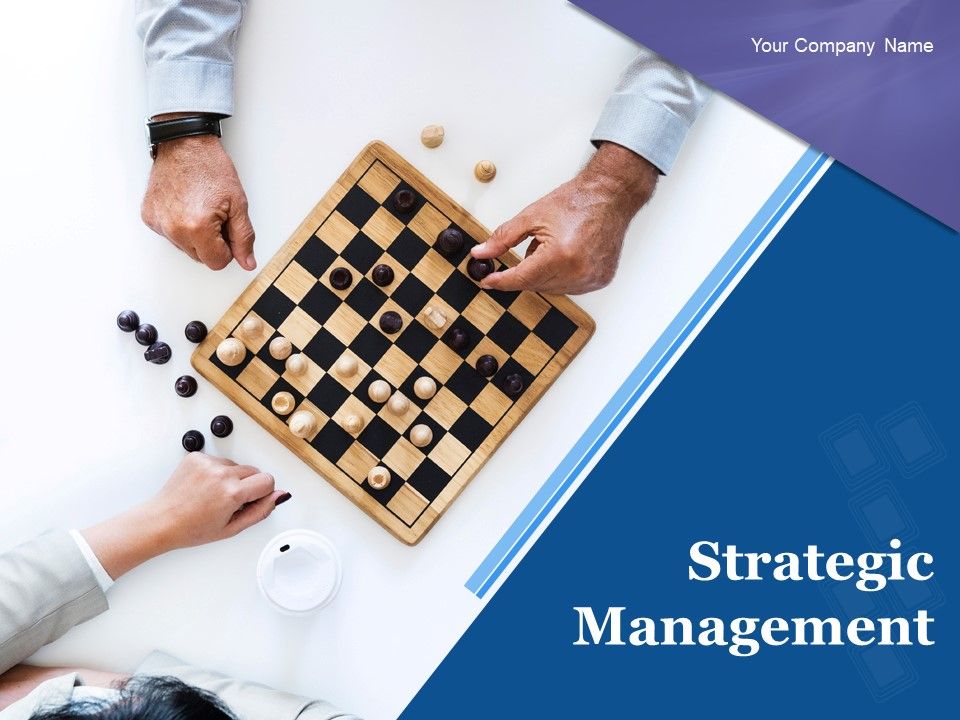 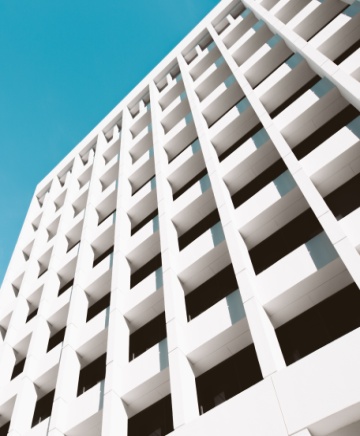 PROJECTS
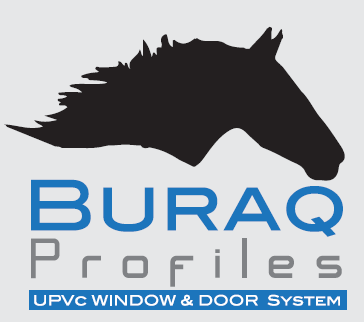 10
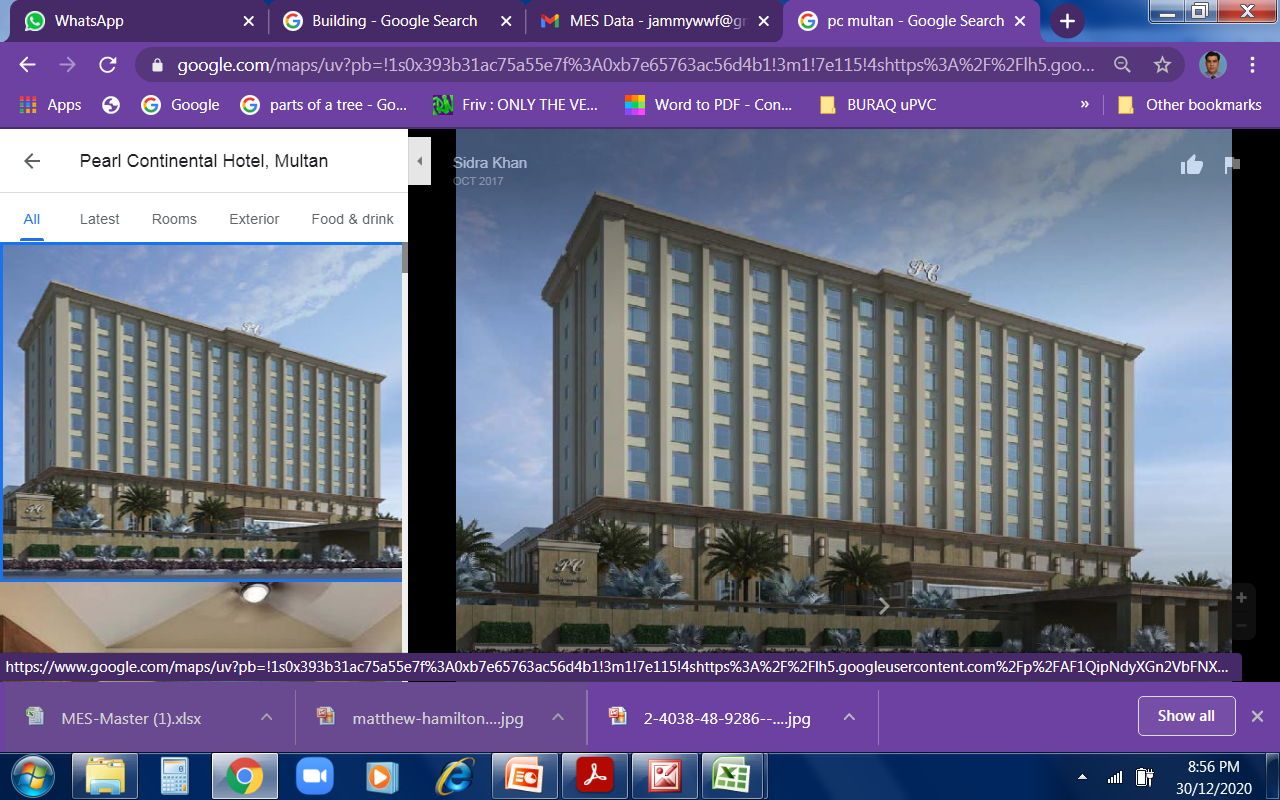 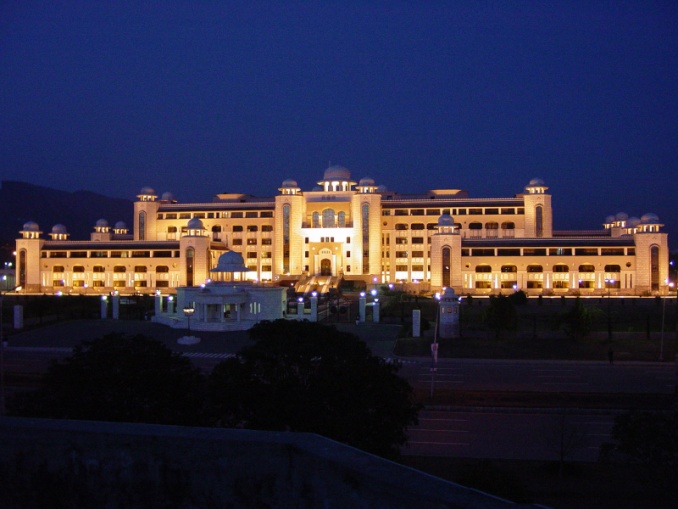 PROJECTS
PC Multan (2019-20)
PAK Secretariat(2019-20)
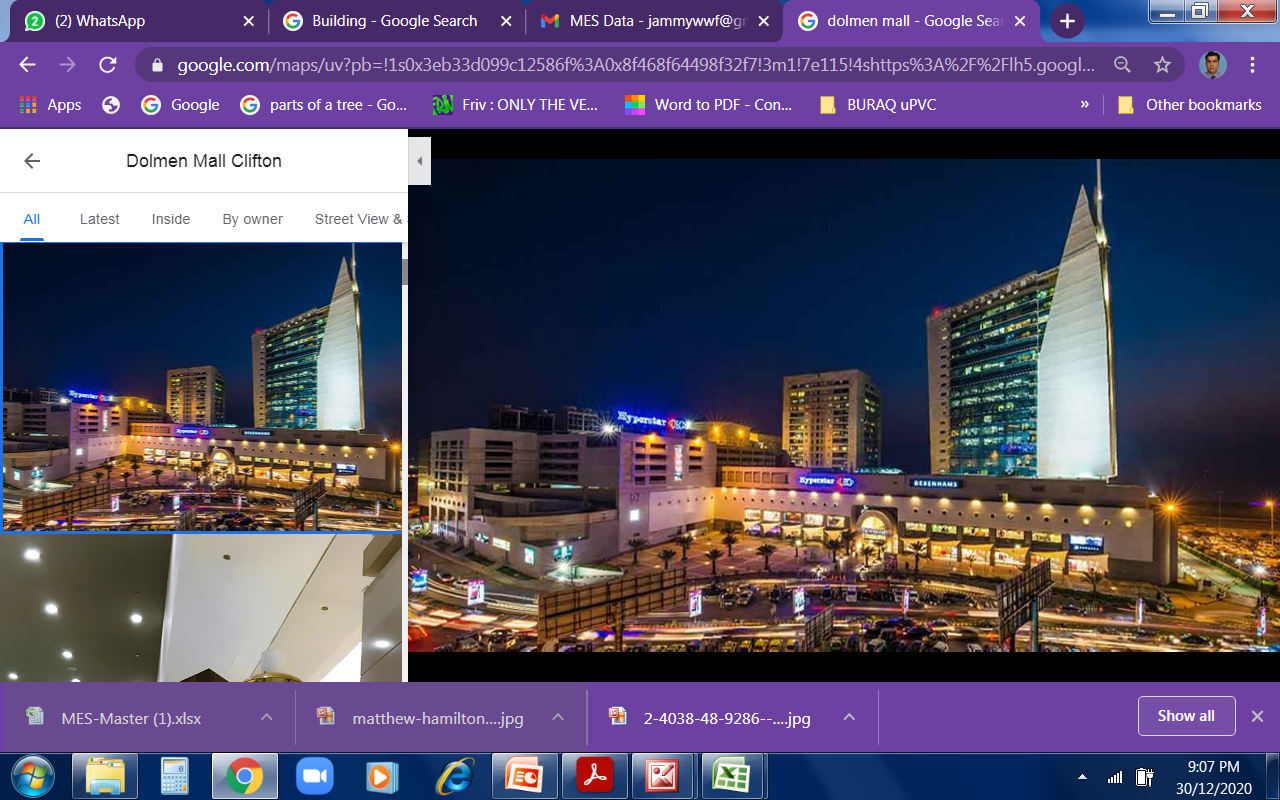 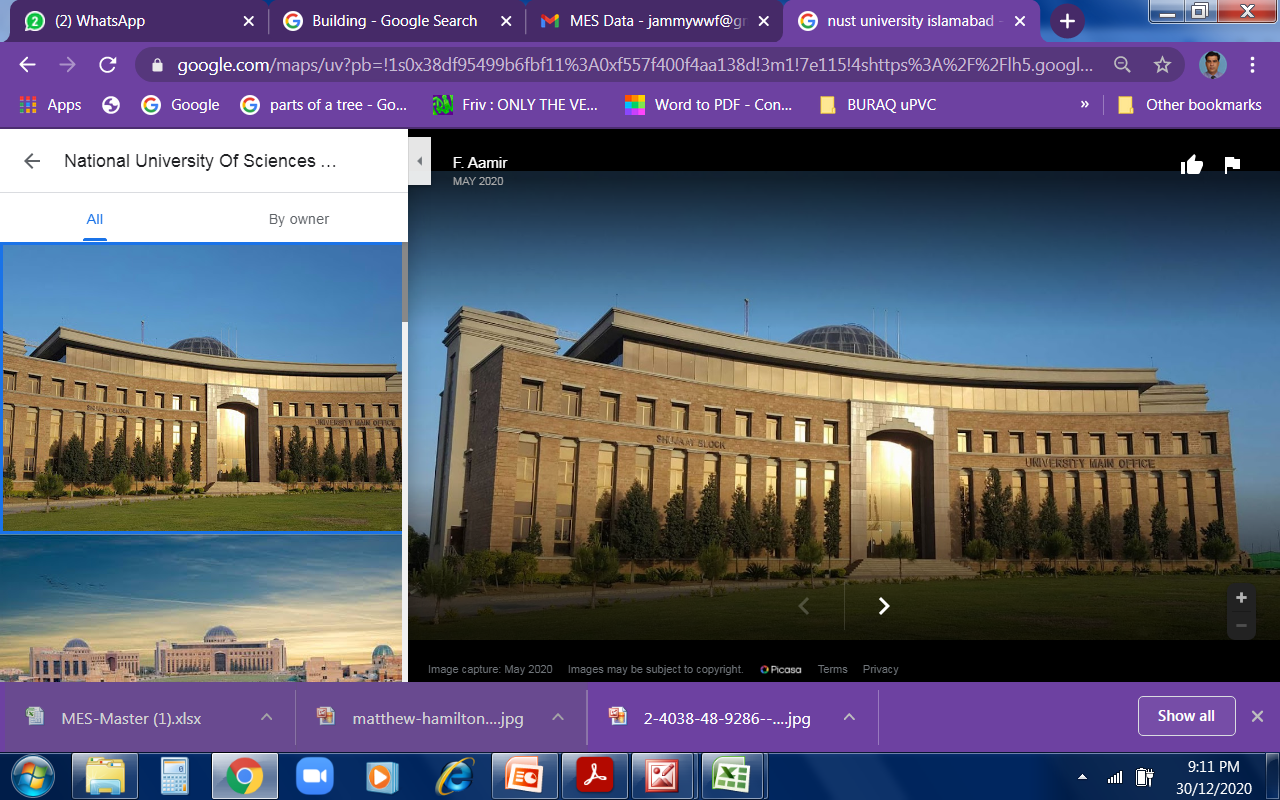 Dolmen Mall(2019-20)
NUST University(2019-20)
THANK YOU FOR YOUR TIME & ATTENTION
Glass World Innovation (Pvt) Ltd.
Ph. No. 03171170236
contact@glassworldinnovation.com
www.glassworldinnovation.com
12